Инвестиционный паспорт объекта________________________________________________________________________________________________________________________________________
НАИМЕНОВАНИЕ ОБЪЕКТА: Подвальное помещение
АДРЕС: г. Бендеры, ул. Восстания 3
Характеристика инвестиционной площадки
Местонахождение объекта
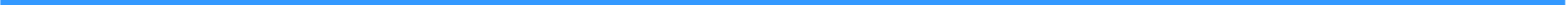 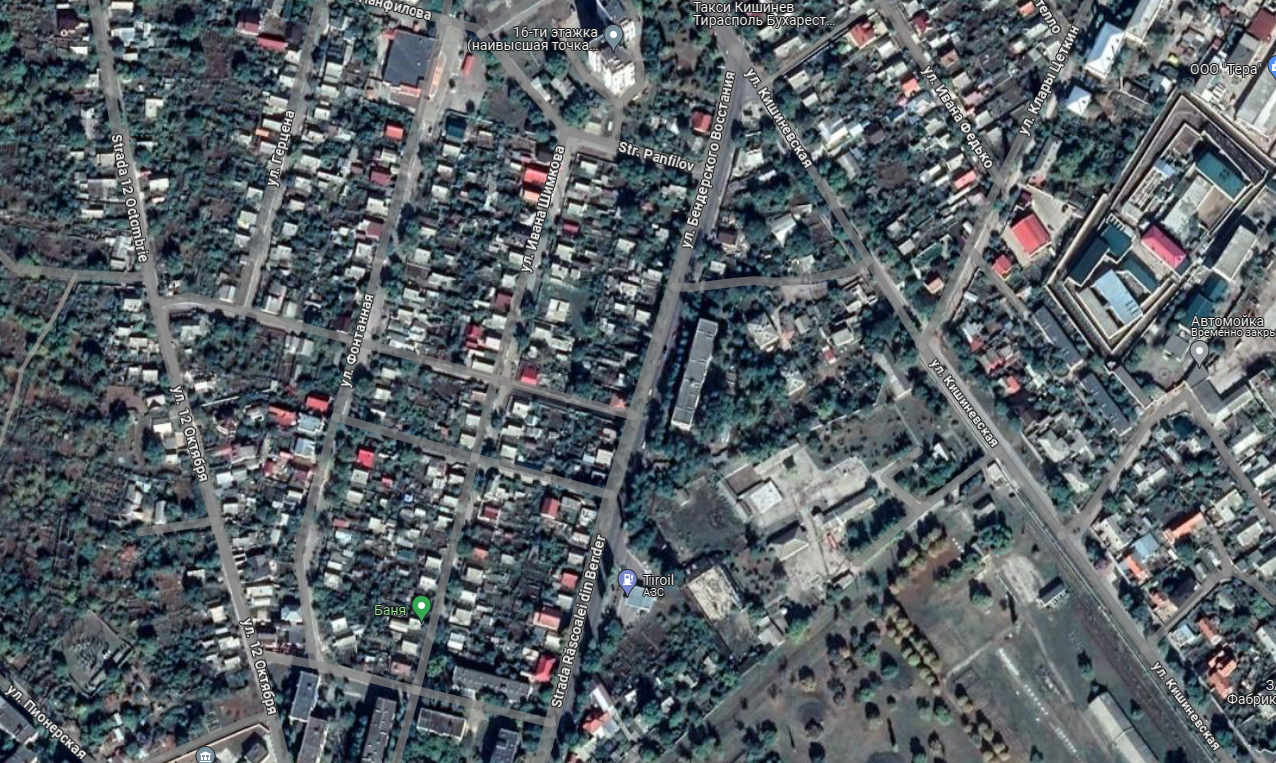 Фотогалерея
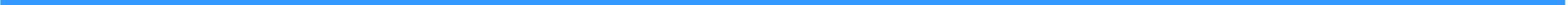 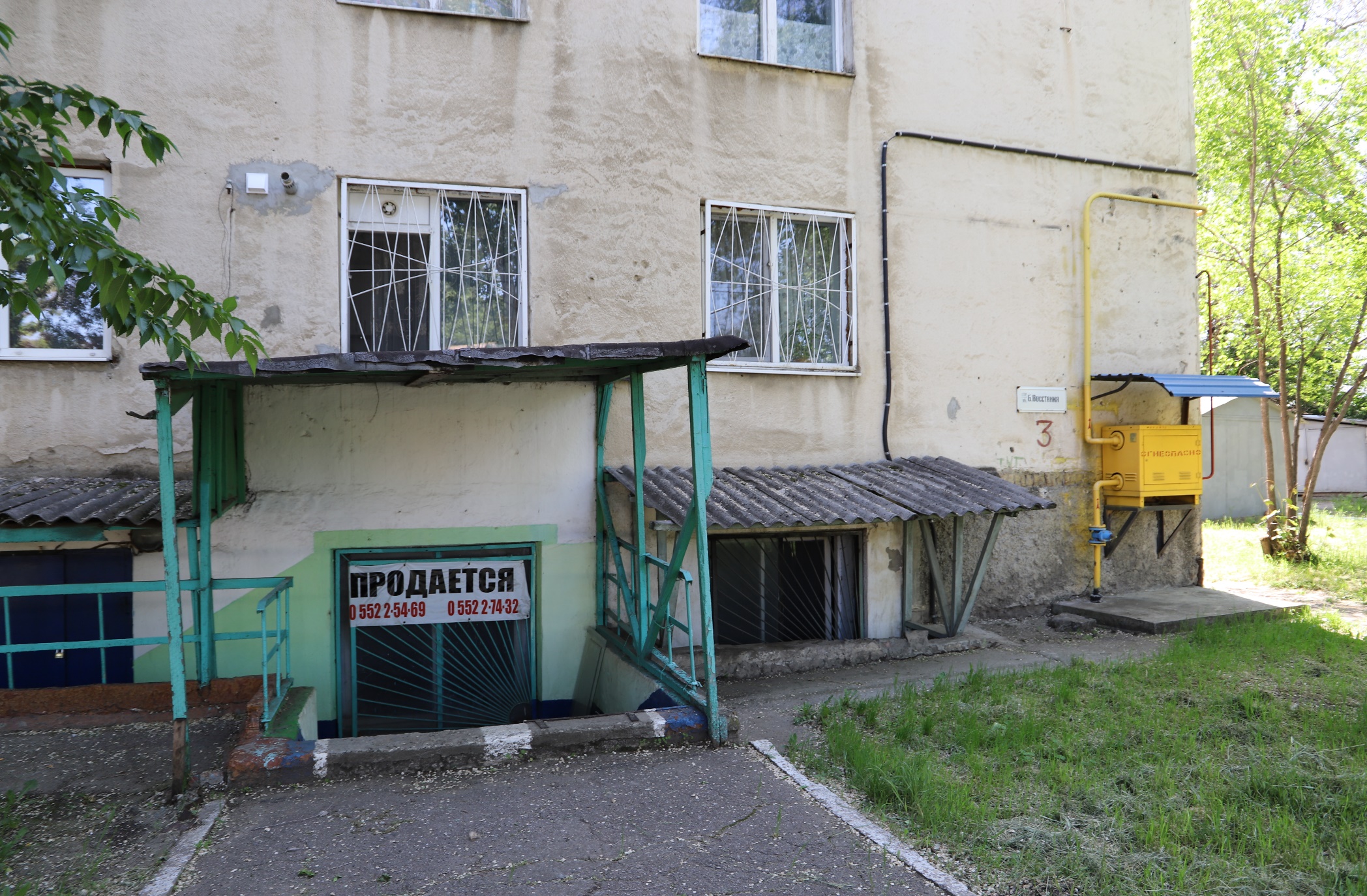 Фотогалерея
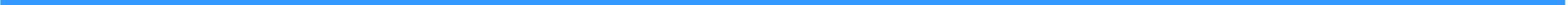 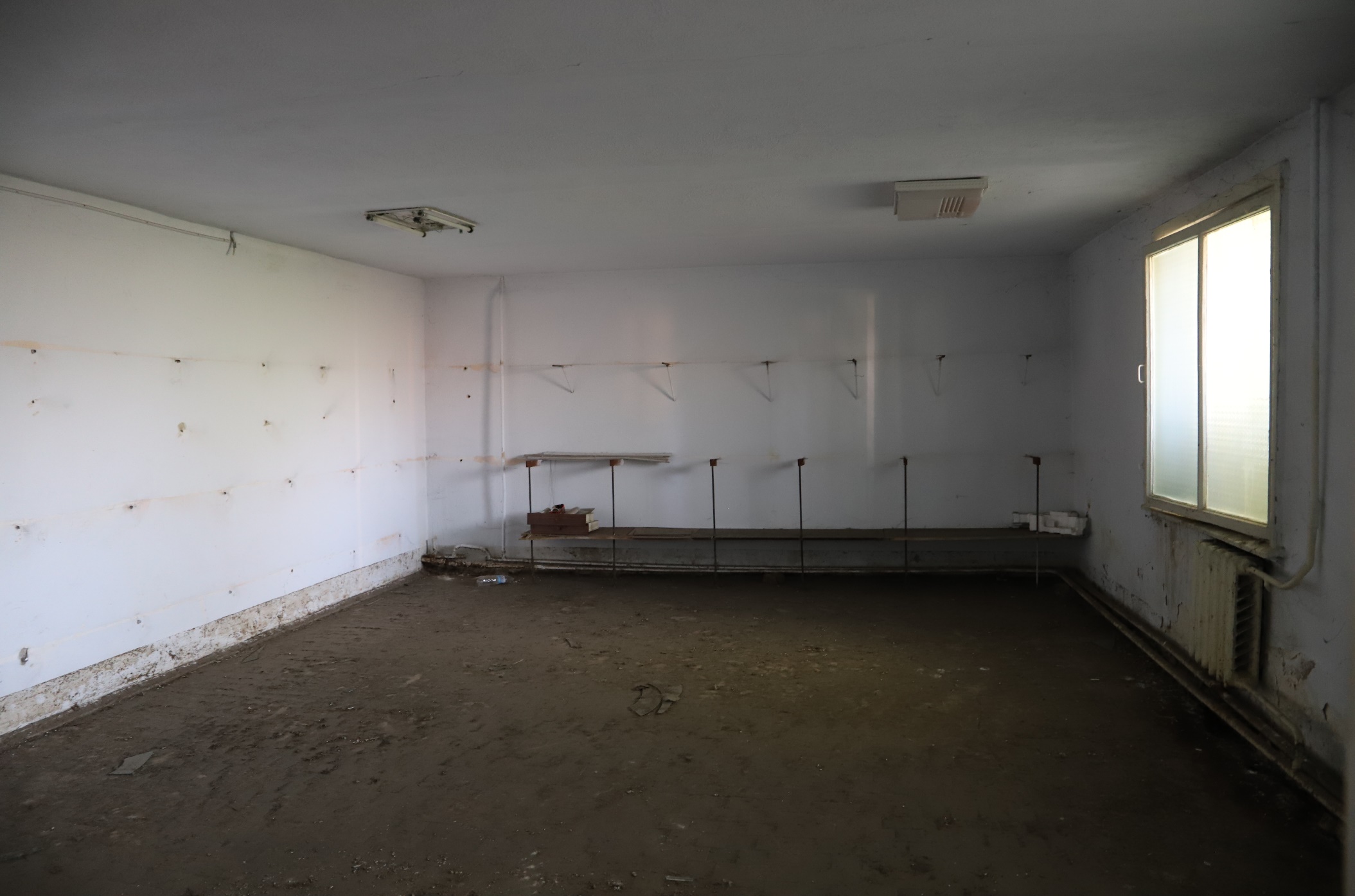 Фотогалерея
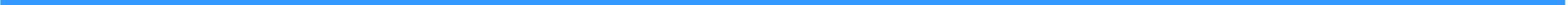 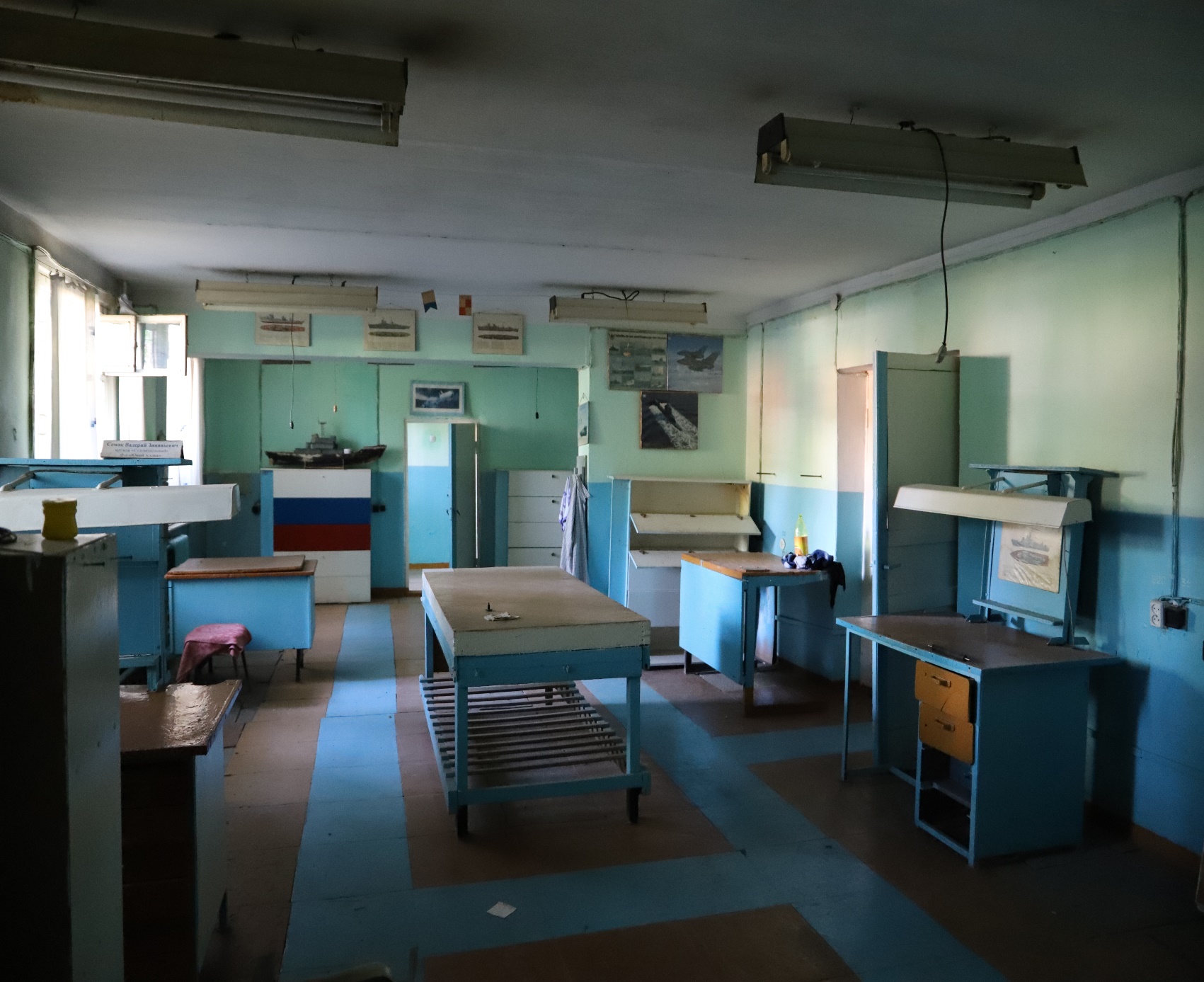 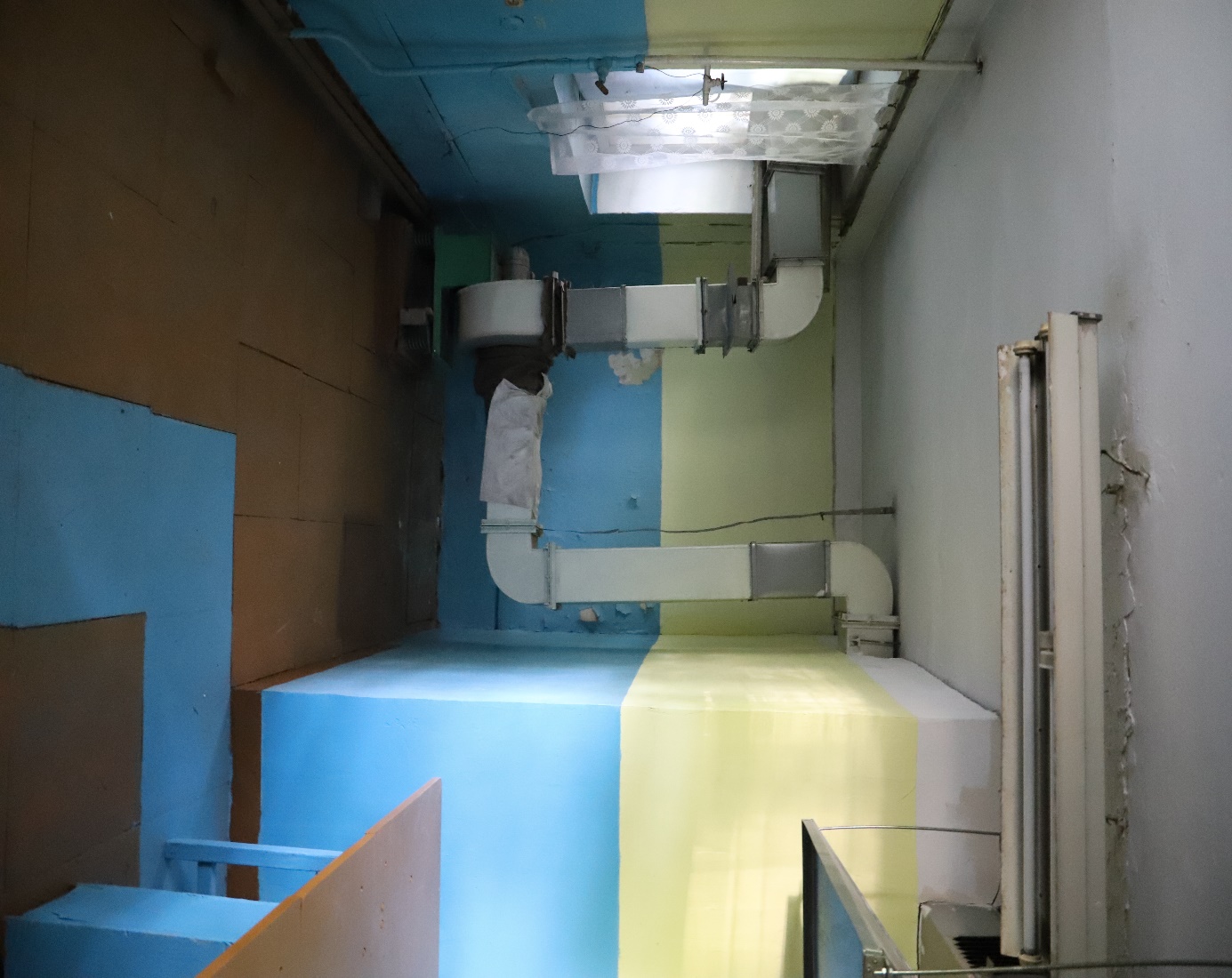 Фотогалерея
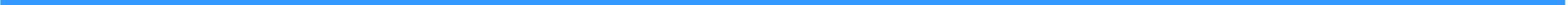 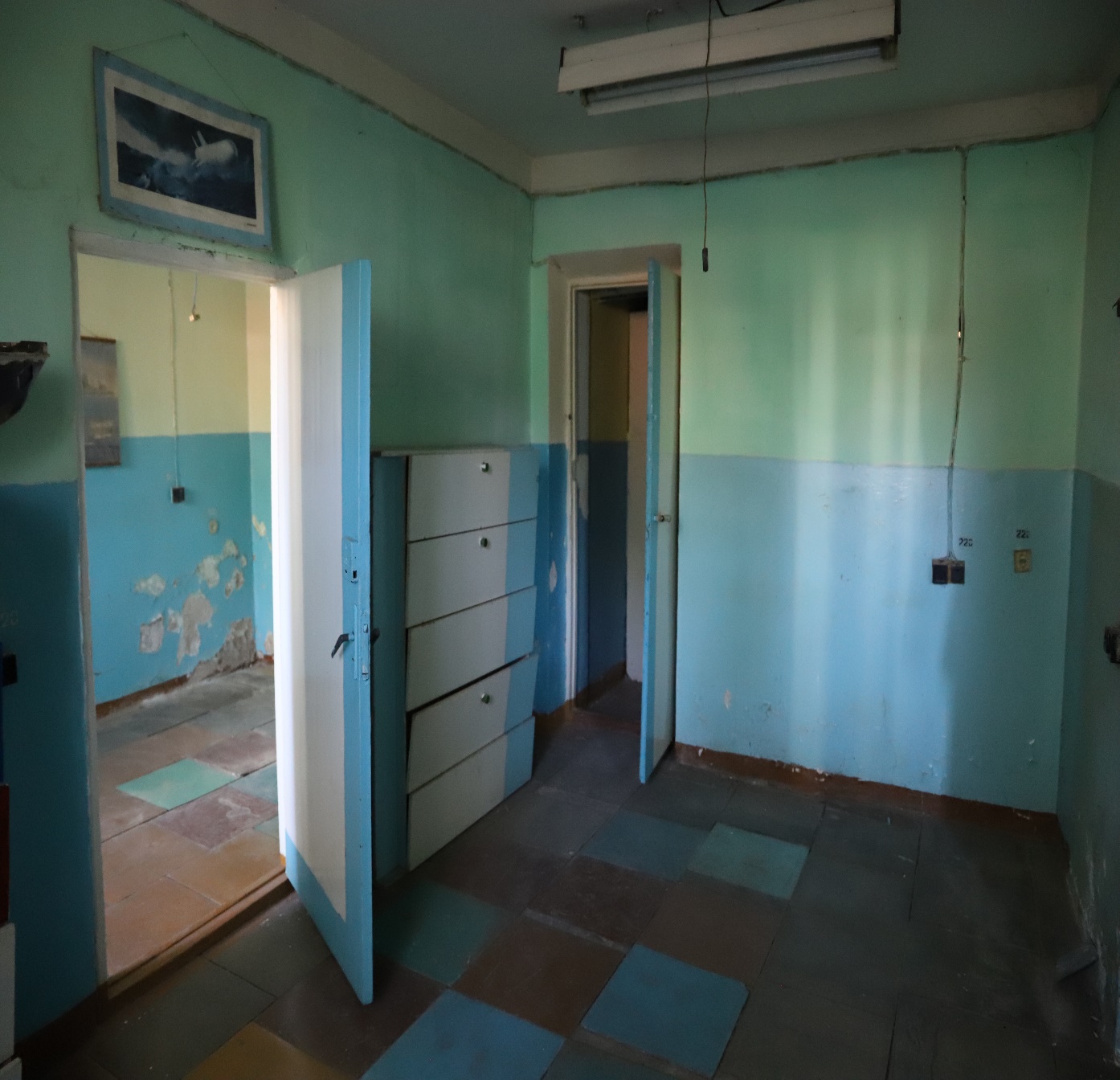 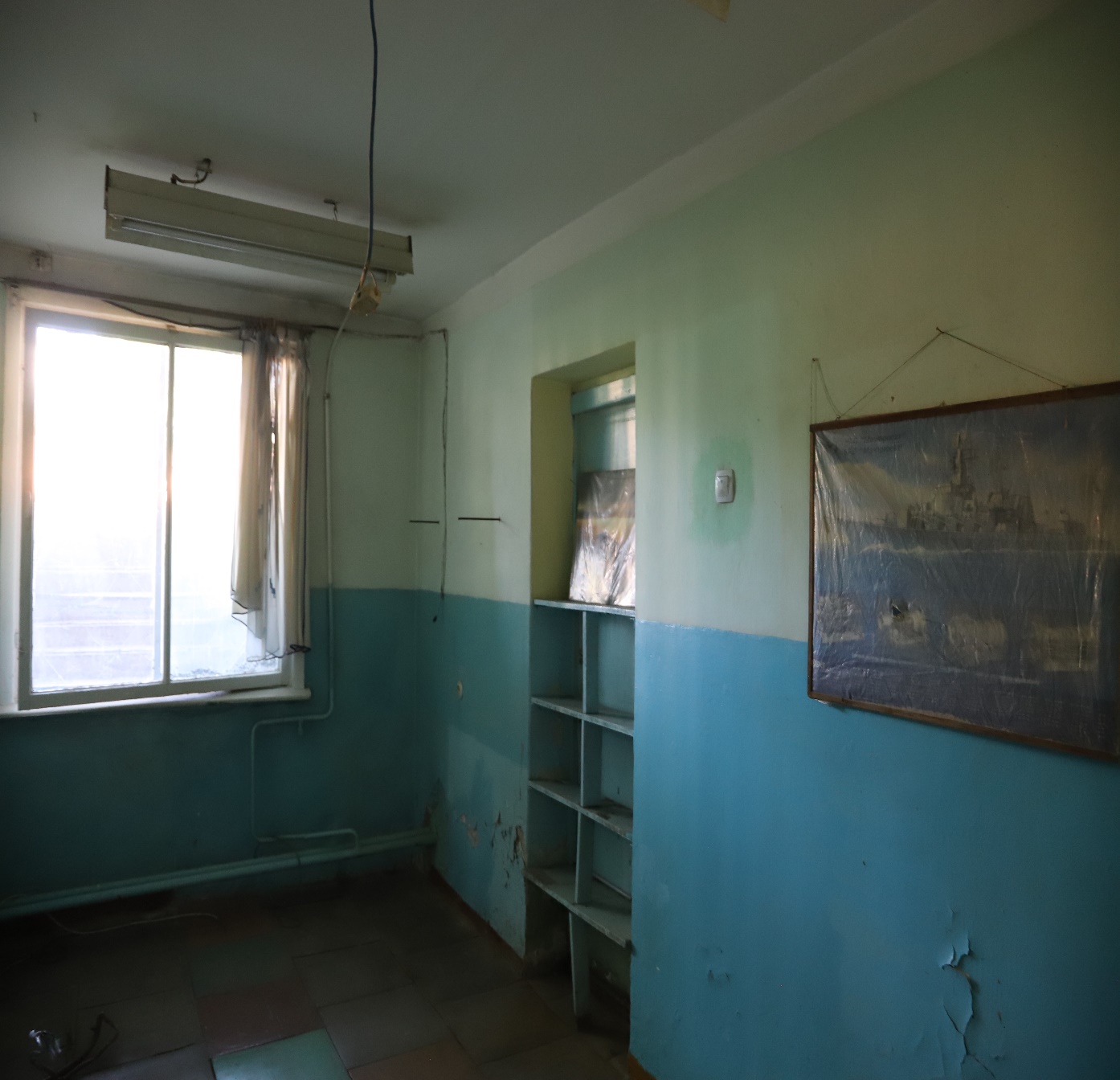